Av-og-til lokalt i Sola
Hvem: Styringsgruppen

Hva: Alkoholfrie alternativer

Hvordan: Samarbeid med næringsliv
									Lokale ambassadører
									Uttalelse i skjenkesaker
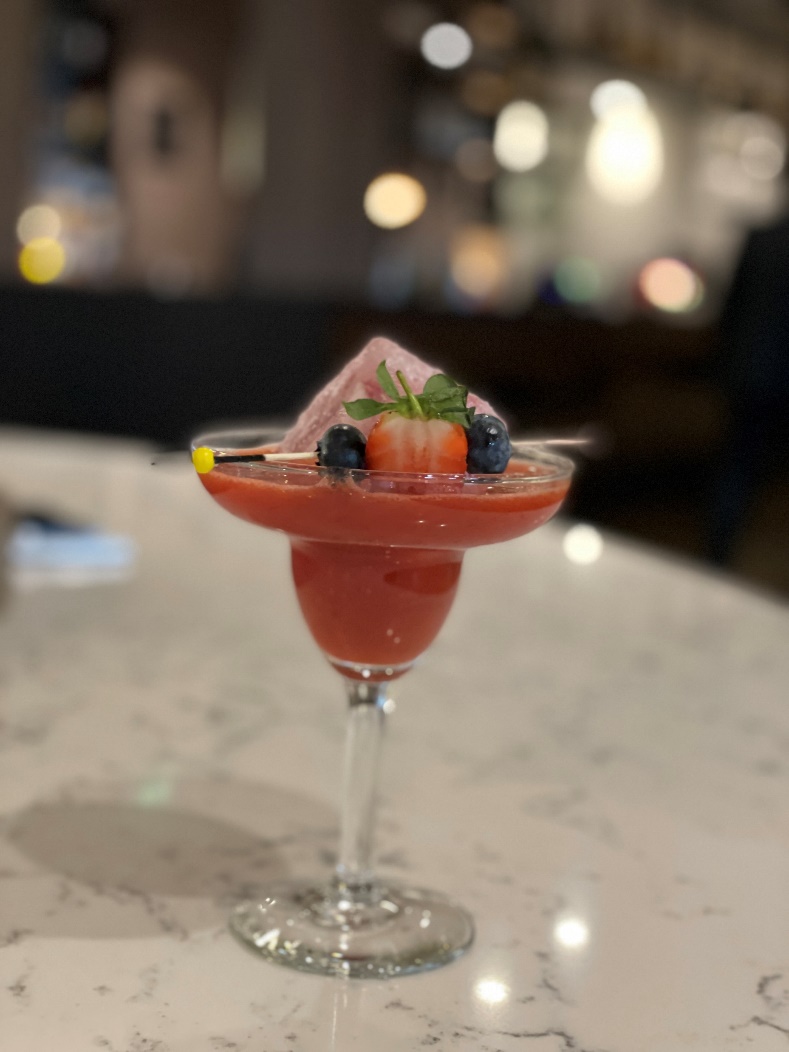 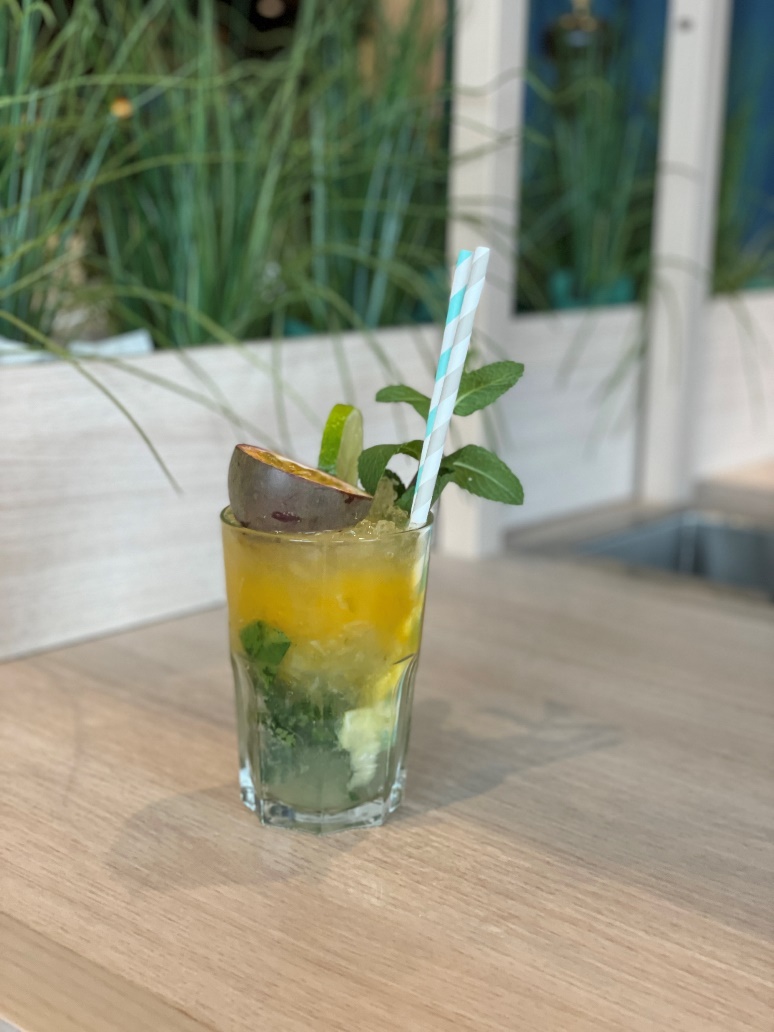 Foto av Moctails: Solabladet; Tjerand Jordal
Ingefærbær 
40cl jordbærpure 
10cl sukkersirup
10cl limesaft
Fyll opp med ginger beer 

Quality Fruit Punch
2cl jordbærpure 
2cl appelsinjuice
1cl passionsfrukt pure 
1 cl limejuice 
2cl sukkersirup


Virgin Mojito
½ lime juice
16 mynteblad 
2 ss sukker 
Fyll opp med sodavann/ sprite
Shaken Daiquiri
4cl limejuice 
4cl sukkersirup 


Virgin Mojito
½ lime juice
16 mynteblad 
2 ss sukker 
Fyll opp med sodavann/ sprite
Mocktails